Musical Abstracts - 
Using song for public engagement of research
Outline of project

Snippets of songs

Reflections on the project so far
Aims
5 songs with 5 different academics

To be performed busking style around Oxford

Songs to have a legacy beyond performance

Improve researchers’ communication of their work
Selection
1 academic from each faculty + 1 extra
Medical science
Arts
Social Sciences
Sciences

How well does the content lend itself to songs?

What are researchers plans for the song?
Introductory Session
Aims
meet researchers
to demystify song-writing process
get researchers thinking about the ‘story’ of their research
Determine the level of researchers involvement in writing and performance
Individual writing sessions
Lasted about 4 hrs

Lyrical content written and genre discussed
Song production
Wrote and recorded demo

Demo sent to researchers and comments invited

Re-record instrumentation and rough vocal recorded 

Re-record vocal when fully learned
Results
Performance yet to happen – unable to evaluate public engagement yet

Songs
The Great Vape Debate
Understanding Misunderstanding
The Stomach is the Monarch
Marsquakes
Use the Digital
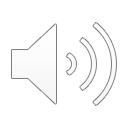 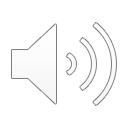 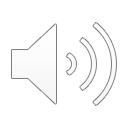 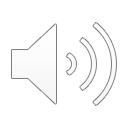 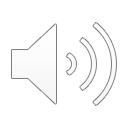 Reflections from researchers
Process useful for:
Forced to clarify key messages
Knowing what information to prioritise
Useful to have a dialogue with a layperson that interrupts and asks questions
Learnt to hold back from over-explaining
Challenged idea that research is too complicated to explain in 3 minutes without over-simplification
[Speaker Notes: How has it affected your communication?



What use will you get from the song?



Was it a good use of your time?]
Reflections from researchers
Songs will be used for:
Animated explainer videos – further funding needed
Played at talks
Used on blogs 
Oxford University podcast
[Speaker Notes: How has it affected your communication?



What use will you get from the song?



Was it a good use of your time?]
Reflections from researchers
Was it a good use of time?

Unanimously agreed that it was.
Did not feel like an extra task as process felt like useful training
Confident that it will pay off in future

“I learnt more about what it is I thought I was doing.”
[Speaker Notes: How has it affected your communication?



What use will you get from the song?



Was it a good use of your time?]
Reflections from public engagement officer
Good value for money although hard convincing funders
Successes were:
Generating enthusiasm
Challenged researchers’ preconceptions about how well they communicated their work
Positive experience for researchers
Researchers went from thinking it was a bit of fun to taking it seriously
[Speaker Notes: Has it been value for money?

5 researchers have had a good training opportunity, novel content that can be used in exciting ways, so massively worth the money at under £1000 / researcher

What ways has the project been a success?

Generating enthusiasm, researchers admitting that they can now communicate better, researchers positive about the experience verified from secondhand sources.

Researchers went from thinking it’s a bit of fun to taking it seriously

Public so far have been enthusiastic

If you were to do it again, would you do it differently.

No. On the day there may be some other stuff eg.should it be its own event.

Hardest bit was getting through funding applications.]
My reflections
Very satisfying writing process

Musically challenging

Broadened my worldview

Is science communication to laypersons best left to artists?